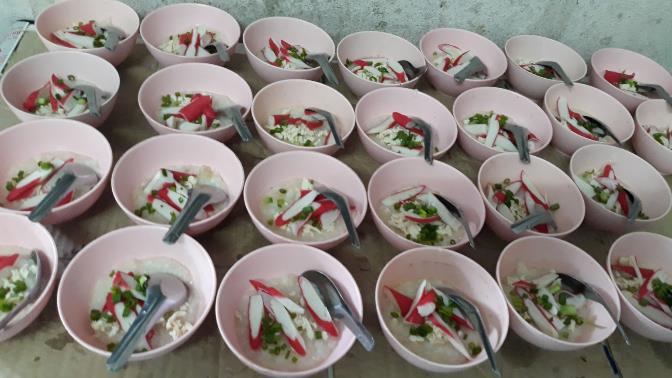 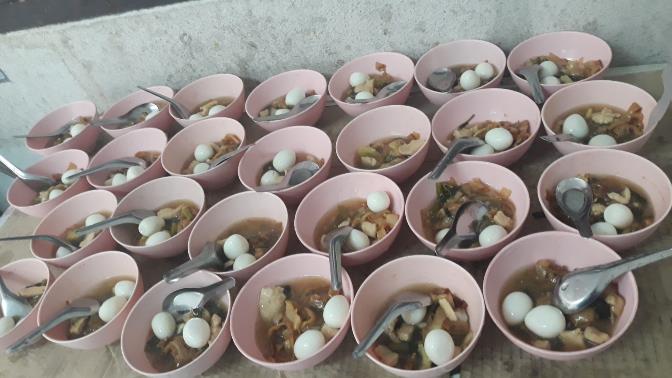 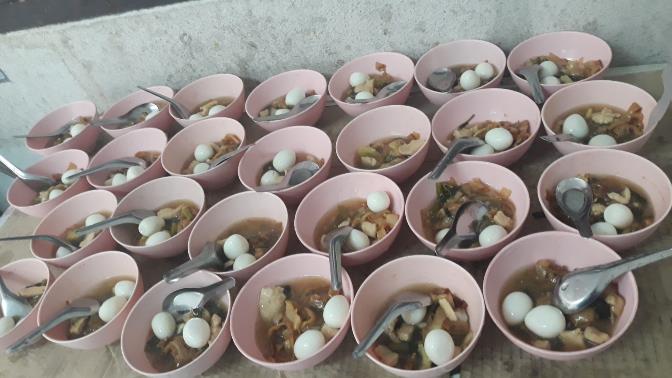 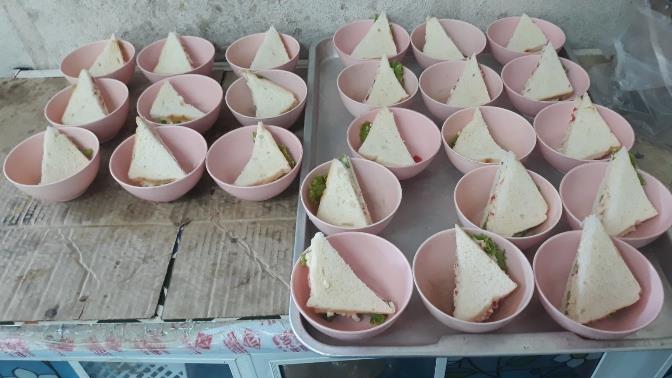 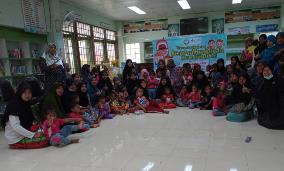 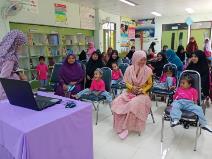 โครงการส่งเสริมสุขภาพช่องปากในศูนย์เด็กเล็กบ้านเปียะ
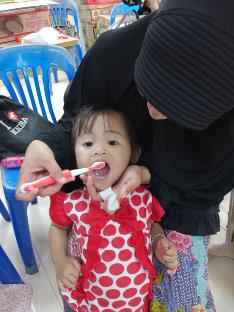 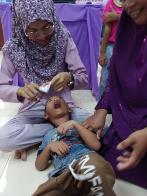 กองทุนหลักประกันสุขภาพองค์การบริหารส่วนตำบลดาโต๊ะ
อำเภอหนองจิก จังหวัดปัตตานี
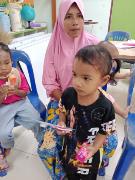 โครงการส่งเสริมสุขภาพช่องปากในศูนย์เด็กเล็กบ้านเปียะ
อัตราฟันผุในศูนย์พัฒนาเด็กเล็กบ้านเปียะเพิ่มขึ้นอย่างรวดเร็วในช่วงอายุ 1-3 ปี  40 คน ใน 68 คน สาเหตุหลักที่ ทำให้เด็กมีฟันผุ มาจากพฤติกรรมของมารดาในการเลี้ยงดูบุตรที่ไม่ถูกต้อง รวมถึงการดูแลทำความสะอาด ช่องปากไม่ถูกวิธี และมีพฤติกรรมการบริโภคที่ไม่เหมาะสมก่อให้เกิดโรคฟันผุในฟันน้ำนมอย่างรุนแรง ทำให้เด็กมีความเจ็บปวด เคี้ยวอาหารไม่ได้ตามปกติ ได้รับสารอาหารที่จำเป็นไม่เพียงพอและส่งผลต่อพัฒนาการ การเจริญเติบโตของเด็กได้
ศูนย์พัฒนาเด็กเล็กบ้านเปียะ ได้ให้ความสำคัญในการเฝ้าระวังทันตสุขภาพและตระหนักถึง ความสำคัญของปัญหาดังกล่าว จึงได้จัดทำโครงการส่งเสริมป้องกันทันตสุขภาพในเด็กก่อนวัยเรียน
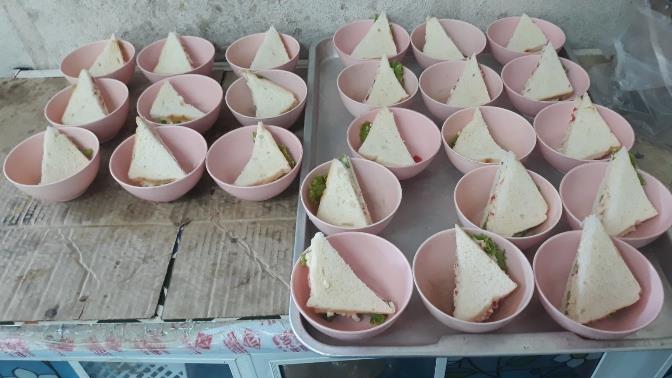 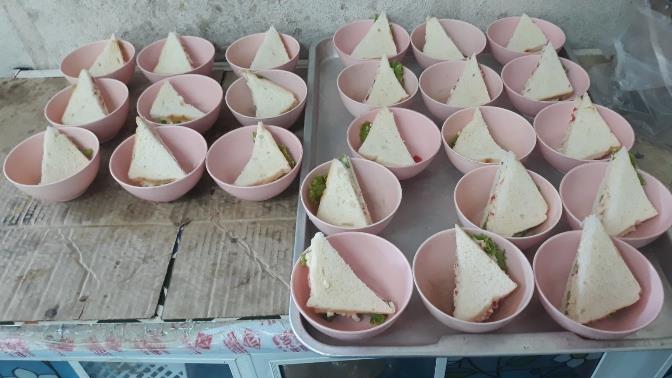 วัตถุประสงค์/ตัวชี้วัด
1. เพื่อให้ผู้ปกครองมีความรู้เกี่ยวกับโรคในช่องปากและวิธีการแก้ไข
2. เพื่อให้ผู้ปกครองมีความตระหนักถึงสุขภาพของฟัน
3. เพื่อให้ผู้ปกครองมีความรู้วิธีการแปรงฟันและสามารถแปรงฟันให้กับลูกได้อย่างถูกวิธี
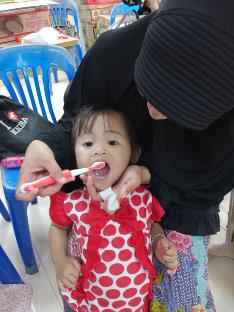 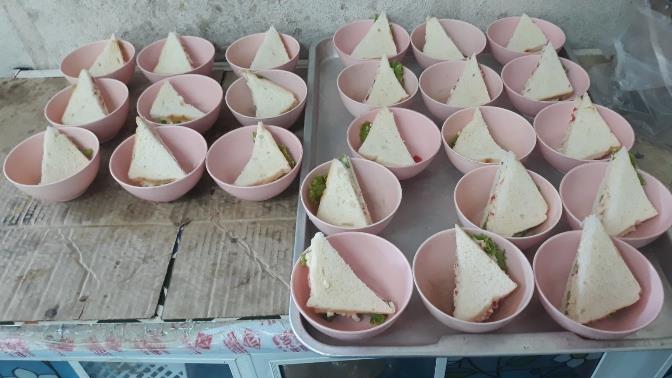 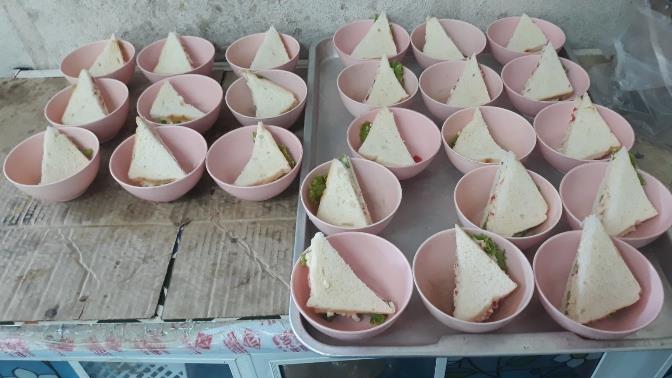 งบประมาณโครงการส่งเสริมสุขภาพช่องปากในศูนย์เด็กเล็กบ้านเปียะ
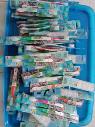 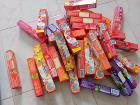 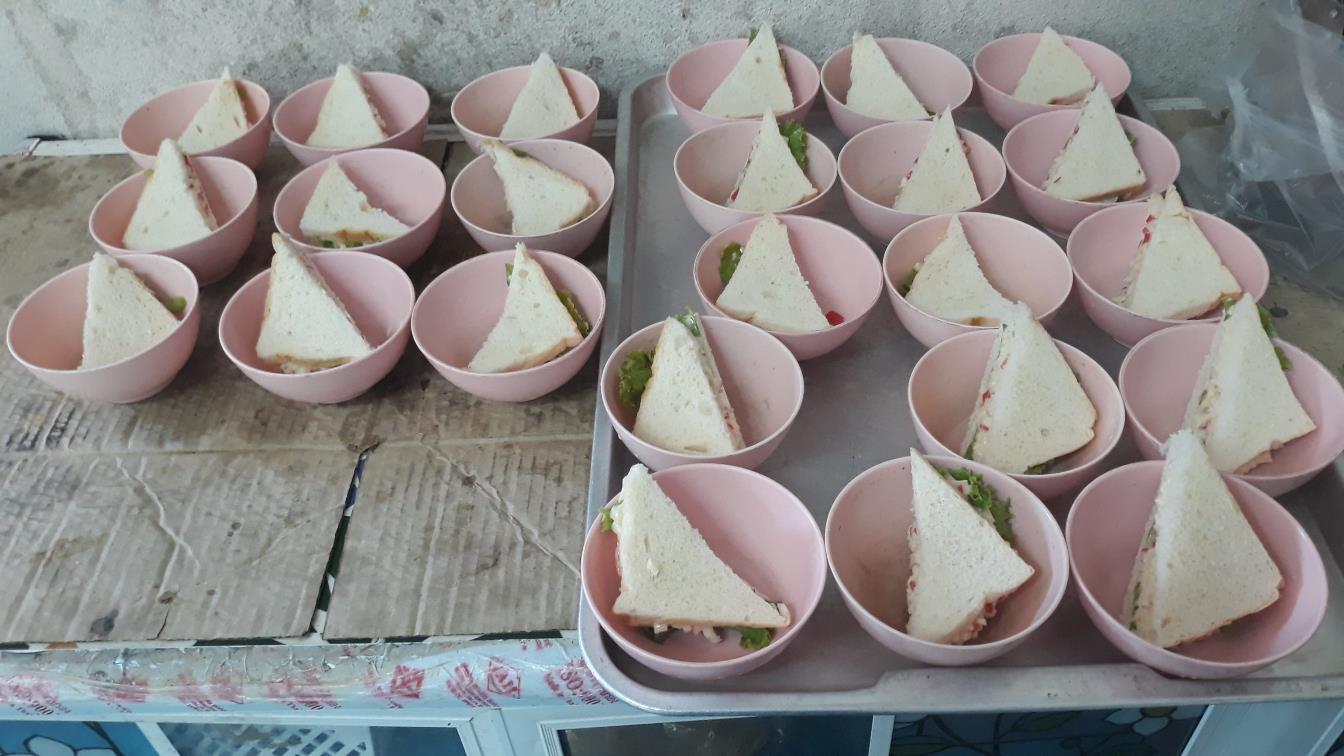 กิจกรรมความรู้เกี่ยวกับสุขภาพฟันและเหงือกของเด็ก
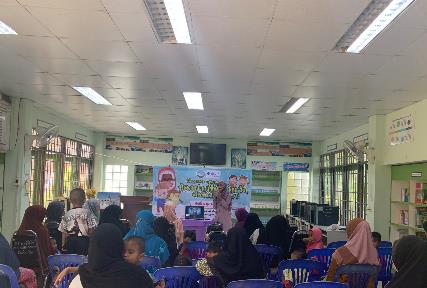 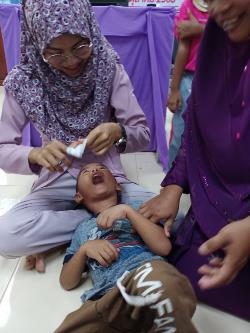 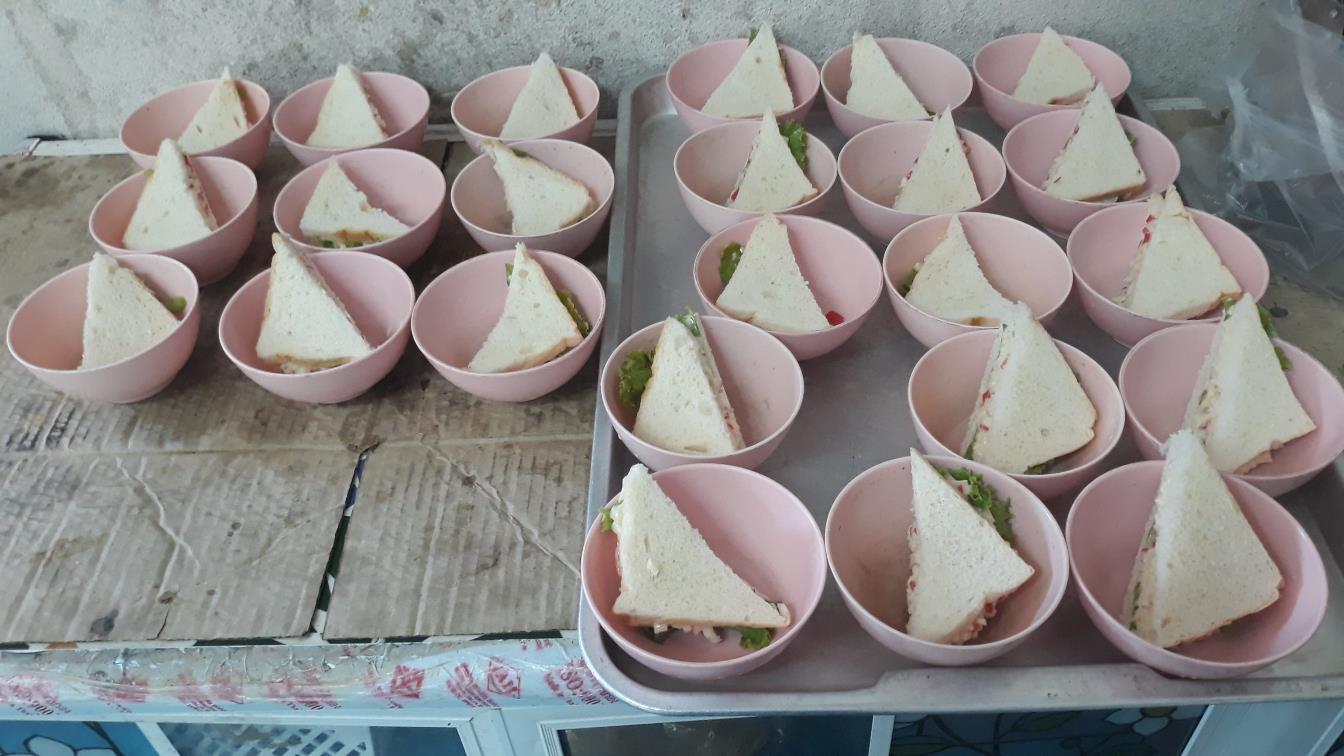 วิทยากรสาธิตวิธีการแปรงฟันให้กับผู้ปกครอง
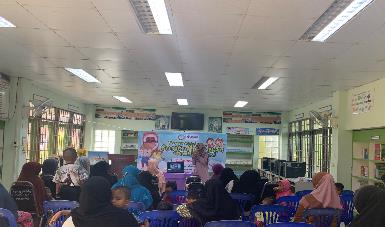 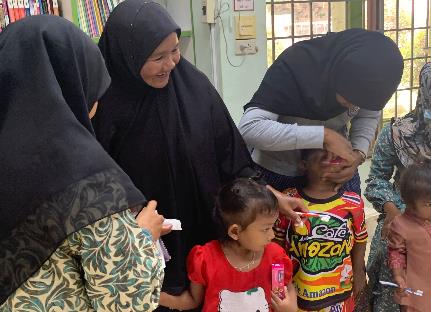 กิจกรรมครูและนักเรียนร่วมกันแปรงฟัน
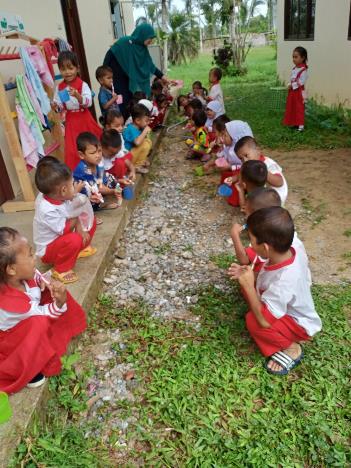 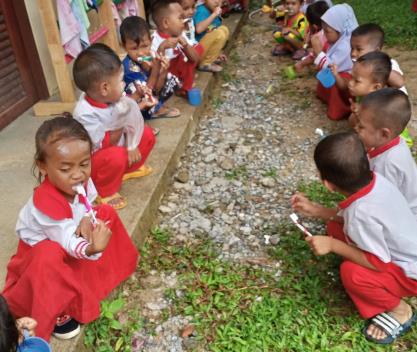 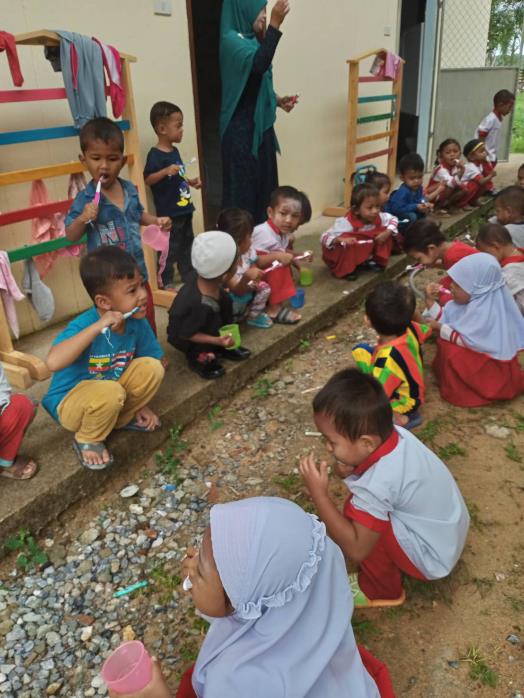 แผนภูมิแสดงพฤติกรรมการแปรงฟัน
นักเรียนที่เข้าร่วมทั้งหมด 68 คน
ผลที่ได้รับ
พ่อ แม่ ผู้ปกครอง และเด็กในศูนย์พัฒนาเด็กเล็ก มีความรู้วิธีการแปรงฟันให้กับลูกได้อย่างถูกวิธี 
และมีความรู้เกี่ยวกับโรคในช่องปากและวิธีการแก้ไขให้กับลูกได้อย่างถูกต้อง